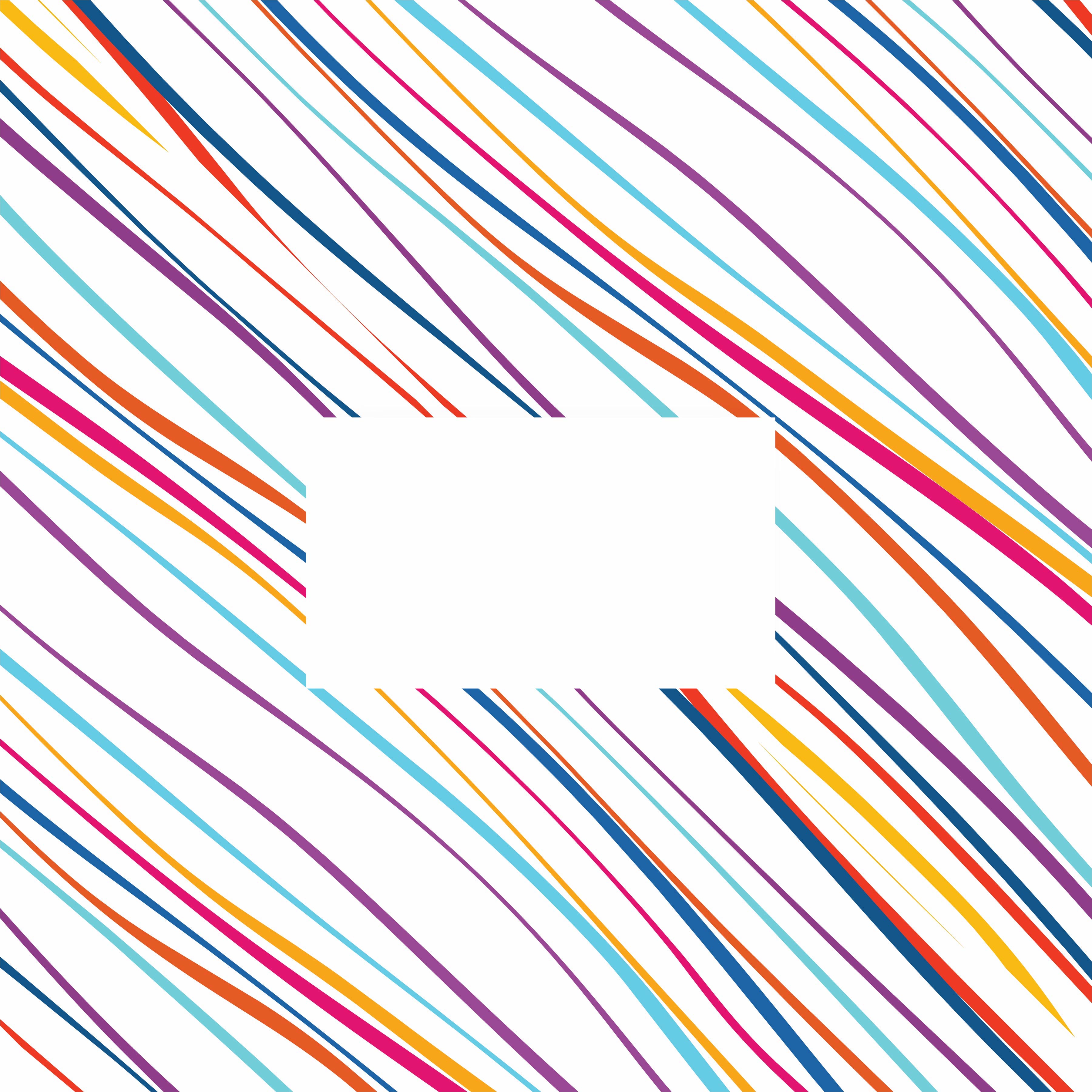 FOTO
Mauricio 
SANCHEZ
Mail : mail@mail.com 
Tel : (01) 0203-0405
End : Rua/Avenida ... São Paulo - SP
Querido candidato

Obrigado por baixar este modelo de nosso site. Esperamos que ajude você a mostrar seu currículo.

Reserve um tempo para escrever seu aplicativo com cuidado, pois ele descreve sua experiência profissional e sua personalidade.
Lembre-se de que um bom aplicativo é um aplicativo personalizado!

Se precisar de outros modelos, volte ao nosso site : HTTPS://WWW.EXEMPLODECV.COM 

---

Copyright EXEMPLODECV.COM

Os conteúdos publicados no nosso site (modelos de CV, modelos de cartas, artigos, etc.) são propriedade da EXEMPLODECV.com.

O     Seu uso é limitado ao uso estritamente pessoal.
X     É proibido distribuir, publicar ou redistribuí-los sem o nosso consentimento.
X     Também é proibido dar acesso ao link de download ou ao link de edição.

Conteúdo depositado em 180 países perante um oficial de justiça. Reprodução estritamente proibida, mesmo parcial. Limitado ao uso estritamente pessoal.


---

Os modelos disponíveis em nosso site são fornecidos "no estado em que se encontram" e sem garantia.